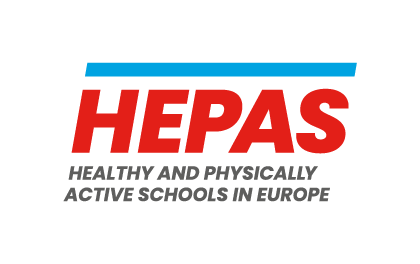 Communication with schools and network building:Support, assistance and evaluation
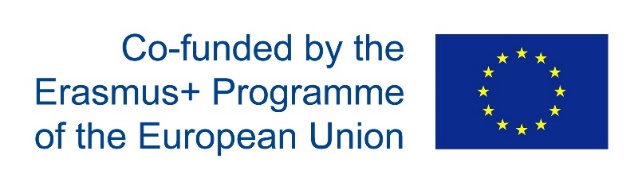 Your logo
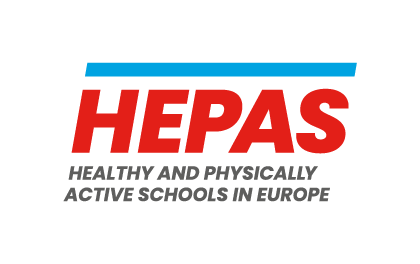 Communication with schools
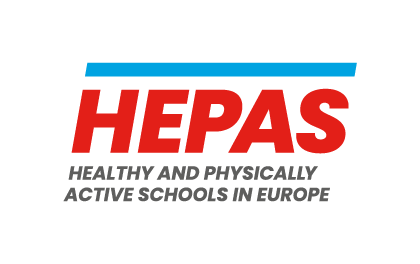 Network building
Becoming member of a HEPAS network means:
Sharing
Learning
Acting
Committing
…
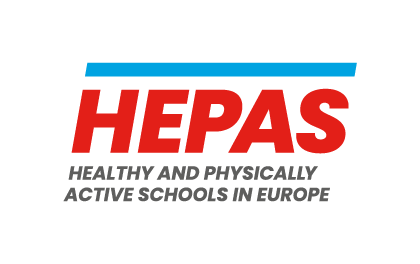 A HEPAS network must be composed in each country, at least, by:
Interested and committed. Decided to learn, act and share every year. Aiming to become a reference on HEPAS promotion
Link between a National Coordinator and schools Main motivators and experts on HEPAS and volunteers committed to the HEPAS project
Link to International HEPAS (Moving Schools Alliance), Strategy and Planning, National Coordination. Support and assistance to agents and schools
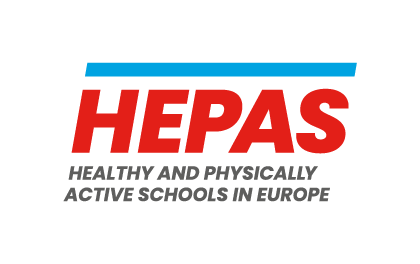 Maintaining the network
How do we assure the network will remain active? By
attending any member’s needs;
recognising all them every year somehow;
being innovative every year;
offering new ideas, projects, information, events, …;
…
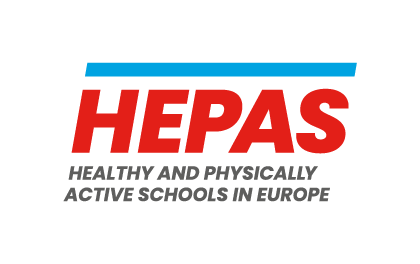 Support, Assistance and Evaluation
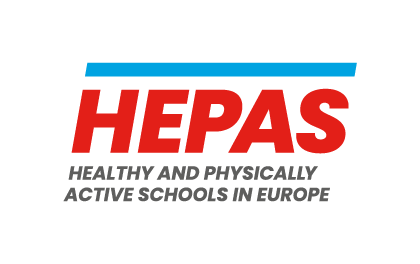 Support, Assistance and Evaluation
MONITORING
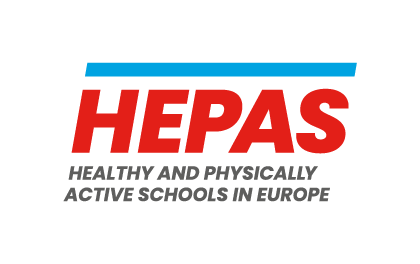 Evaluation – The continuous improve circle adapted to HEPAS
Improve (learn and share with other national coordinators)
Support and Assistance
By monitoring and evaluating the results and process